1.3 Midpoints And Segment Bisectors
What We Will Learn
Find segment lengths using midpoints and segment bisectors
Use midpoint formula
Use distance formula
Needed Vocab.
Midpoint: point that divides the segment into two congruent segments
Segment bisector: point, ray, line, line segment, or plane that intersects a segment at its midpoint.
Ex. 1 Finding Segment Lengths
VW bisects XY at point T and XT = 39.9 cm.  Find XY
XY = 39.9 + 39.9
XY = 79.8
Ex. 2 Using Algebra with Segment Lengths
Point M is the midpoint of VW.  Find length of VM
Solve for X
4x-1 = 3x+3
-3x    -3x
x-1 = 3
 +1  +1
x = 4
VM = 4(4)-1
VM = 16-1
VM = 15
MW = 15
So VW = 15+15
VW = 30
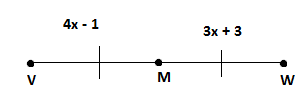 Your Practice
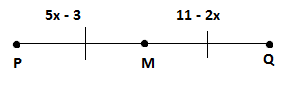 Ex. 3 Using Midpoint Part 1
Your Practice
Ex.3 Using Midpoint Part 2
Ex.3 Part 2 cont.
Your Practice
Ex. 4 Distance Formula